A look into the future. 
We’re currently living a global pandemic, one of the consequences of all the ways we’ve been abusing Earth. 
What could be the upcoming consequences? 
Will we reach a point where we will be almost deprived from clean water? 
Will we lose all the traces of clean air we have left? 
Will social distancing be the new norm? 

Through 3 body extensions, I’ve explored potential fashionable ways in which we could adapt to our future post apocalyptic world.
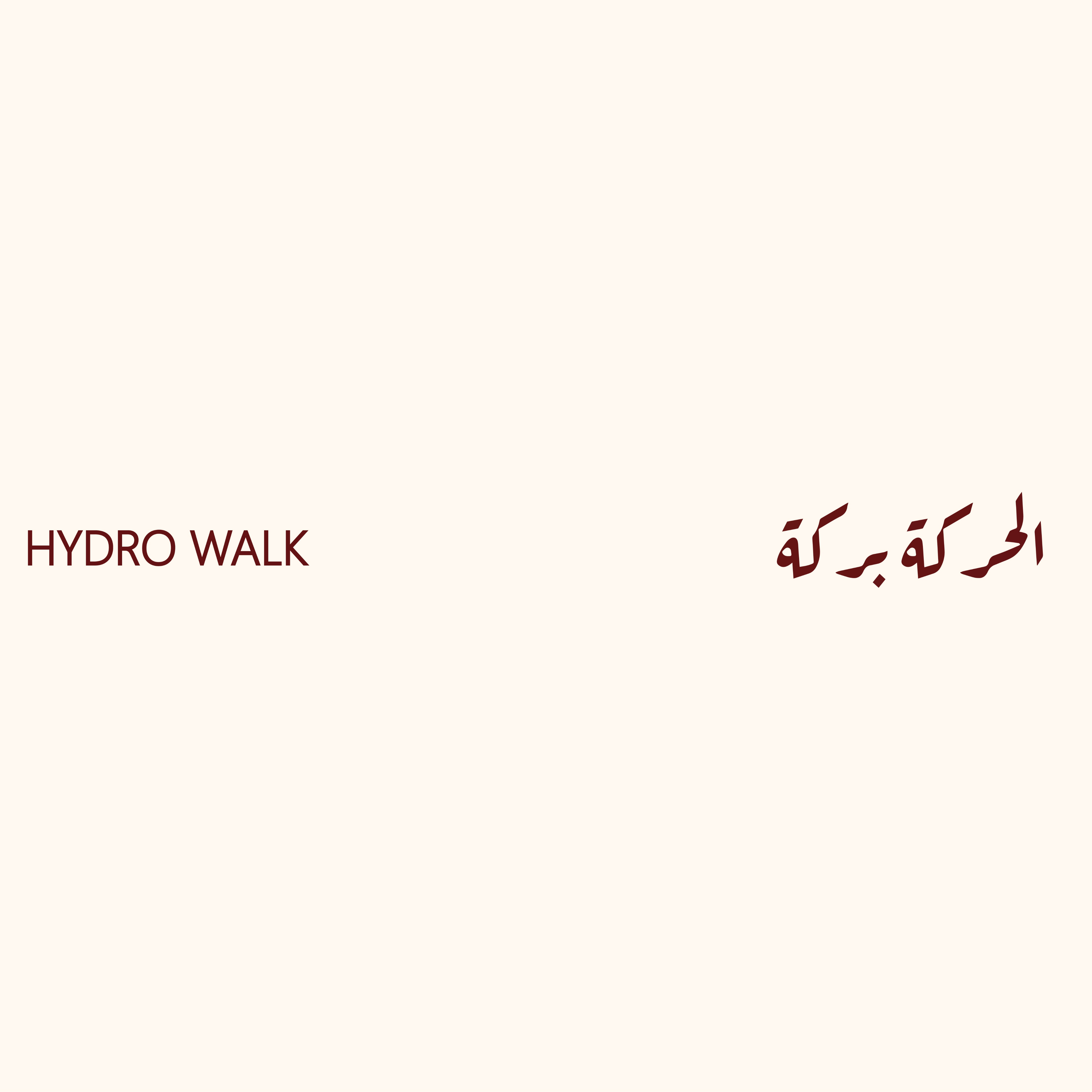 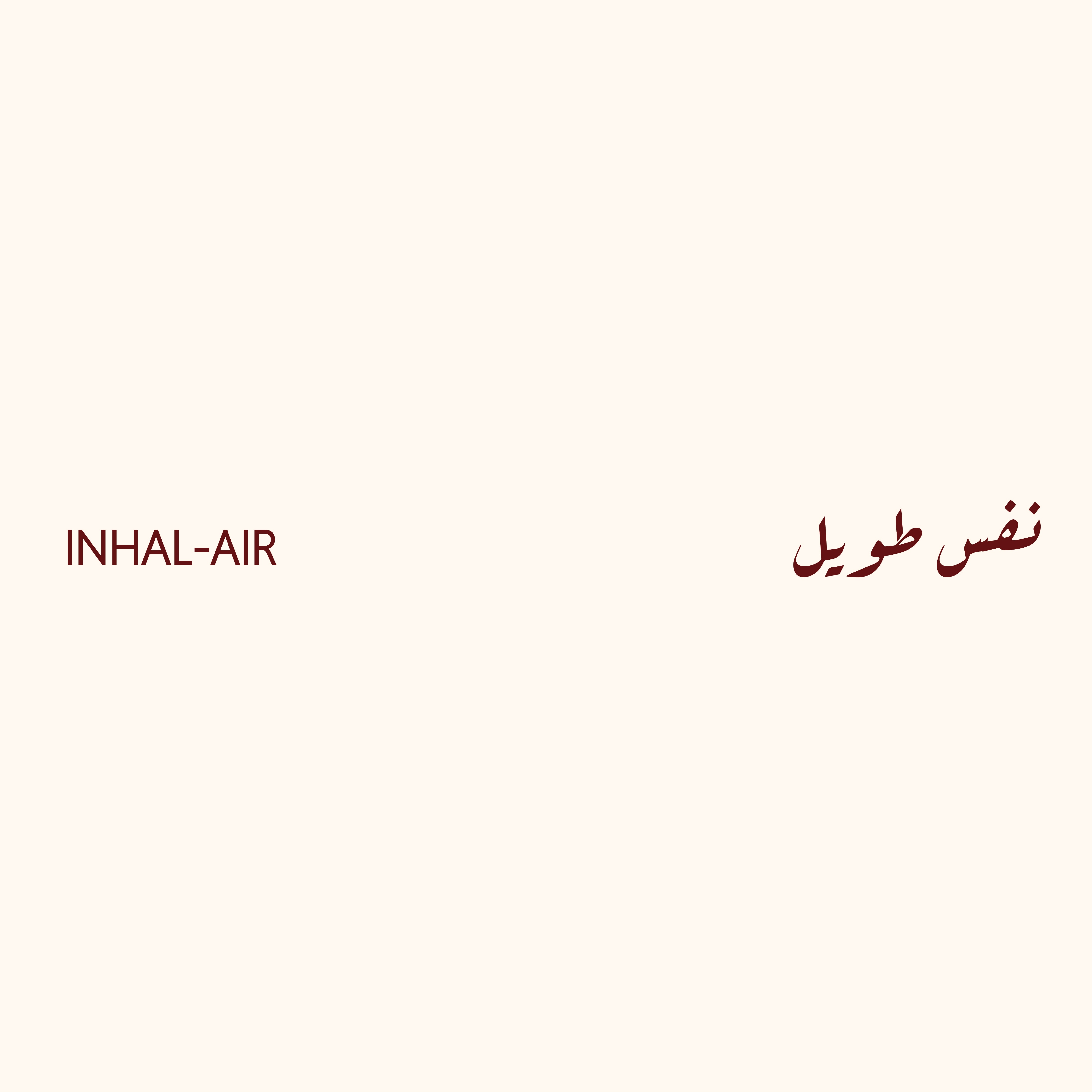